Як підтримати та заспокоїти дитину під час війни
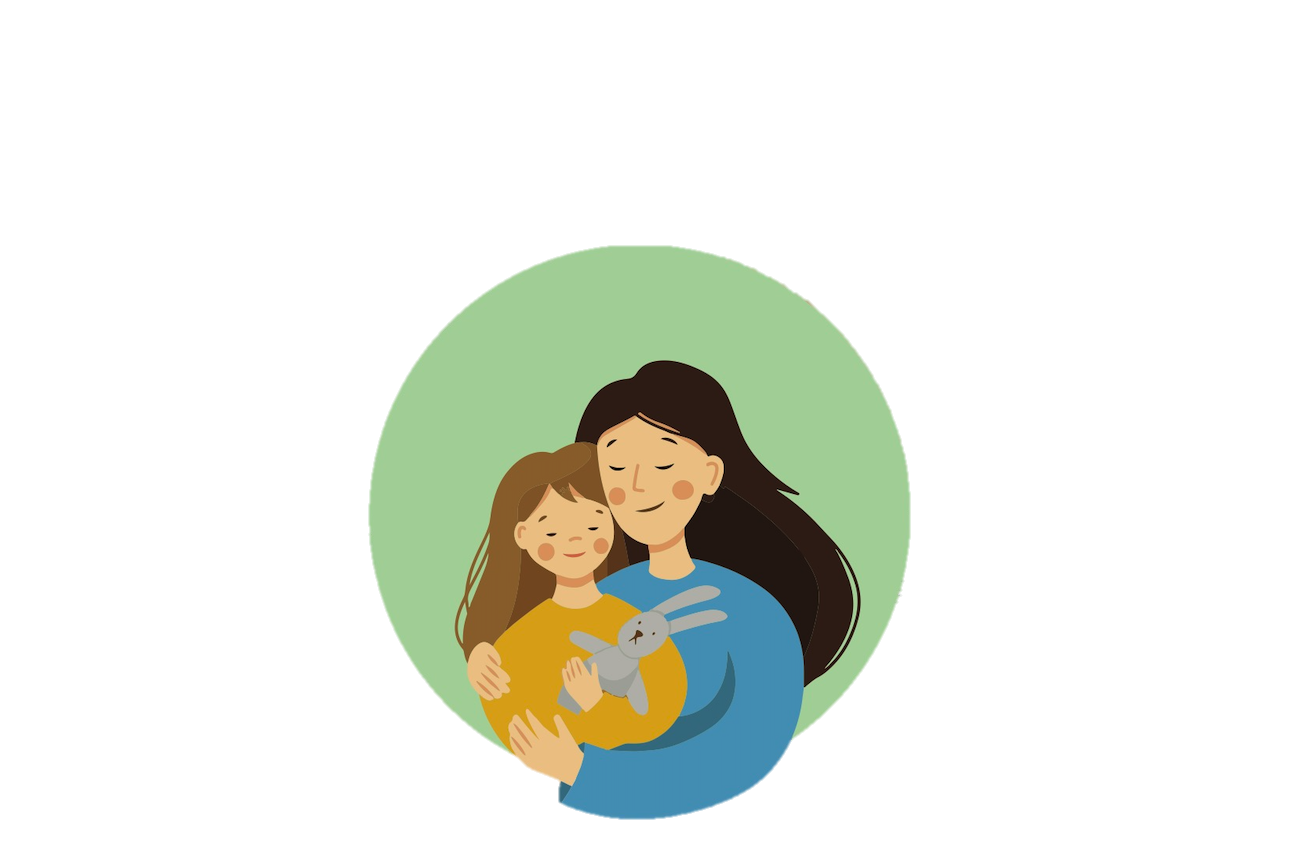 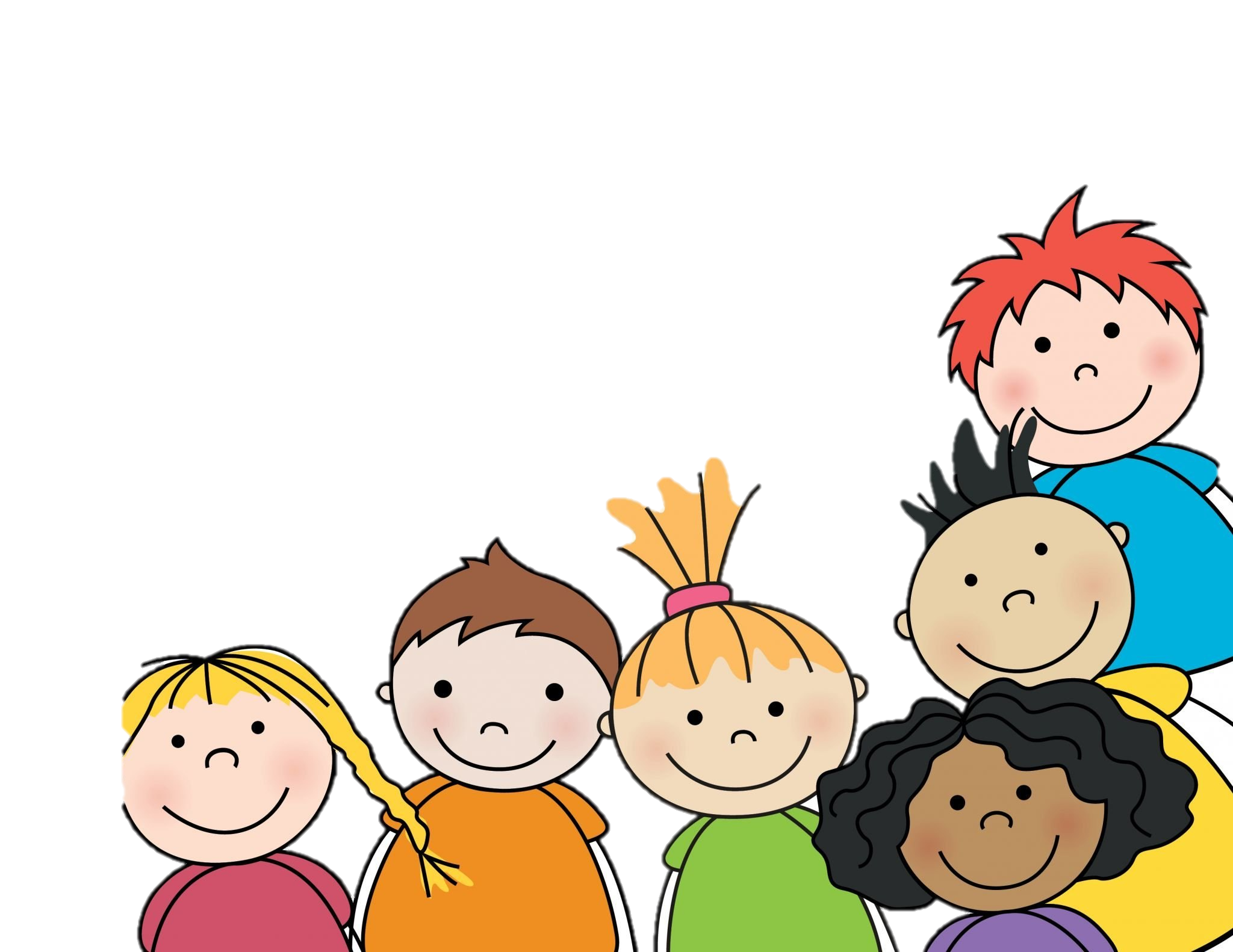 Пам’ятайте про головне правило: спокійні батьки — спокійні діти:
Не забувайте піклуватися про себе: сон, їжа та спілкування – важливі.
Обговоріть із дітьми план дій, щоб вони знали що робити, коли буде сирена і треба буде йти в безпечне місце.
Якщо ви розплакалися при дитині, не треба казати, що мамі чи тату просто потрапило щось в око. Треба пояснити свою поведінку відповідно до віку дитини.
Головне, що слід пам’ятати, — якщо батьки поруч і всі здорові, то ви зможете забезпечити психологічний комфорт дитини.
5 корисних порад: як можна допомогти дітям почуватися більш захищеними в умовах надзвичайної ситуації
Як батькам підтримати дитину?
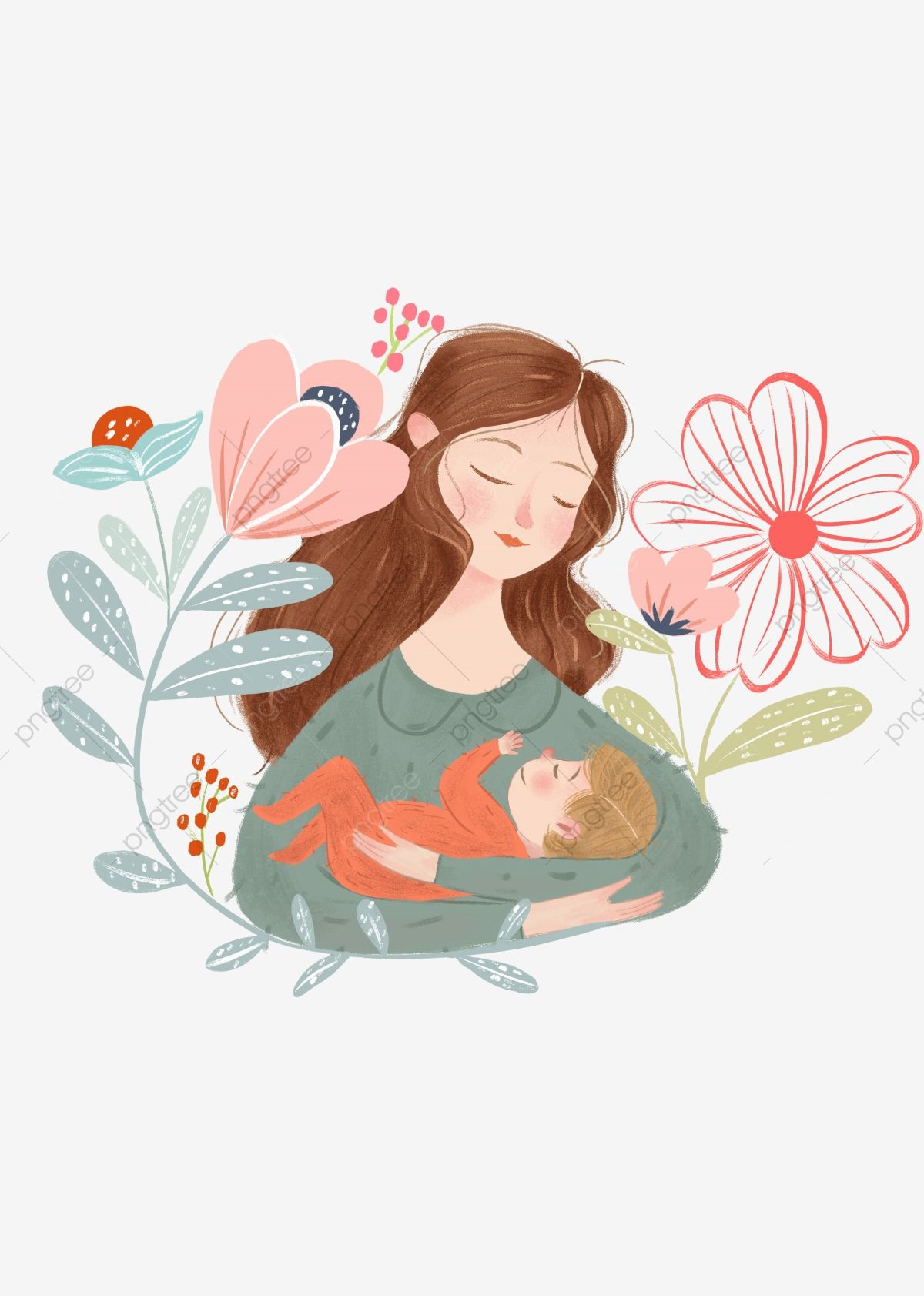 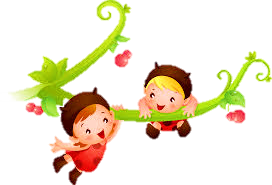 Проговорюйте емоції
Якщо ваша дитина переживає чи
відчуває злість через те, що відбувається навколо, слова «не переживай» чи «тобі не варто злитись» не заспокоять дитину.
Програйте, прокричіть, озвучте, промалюйте емоцію. Це допоможе впоратися з емоціями та знизити рівень тривоги, напруги.
У якості підтримки не варто давати обіцянок, які не залежать від вас: «все буде добре», «нічого не станеться», натомість скажіть: «що б не сталось, головне – ми одне в одного є».
Обіймайте дитину
Навчіть дитину заспокоїти саму себе за допомогою однієї з вправ:
«Обійми метелика» – дитина обіймає свої плечі двома
руками та може себе похлопати по плечах.
«Кокон» – права рука дитини обіймає ліве плече, а
ліва рука живіт
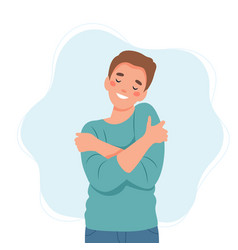 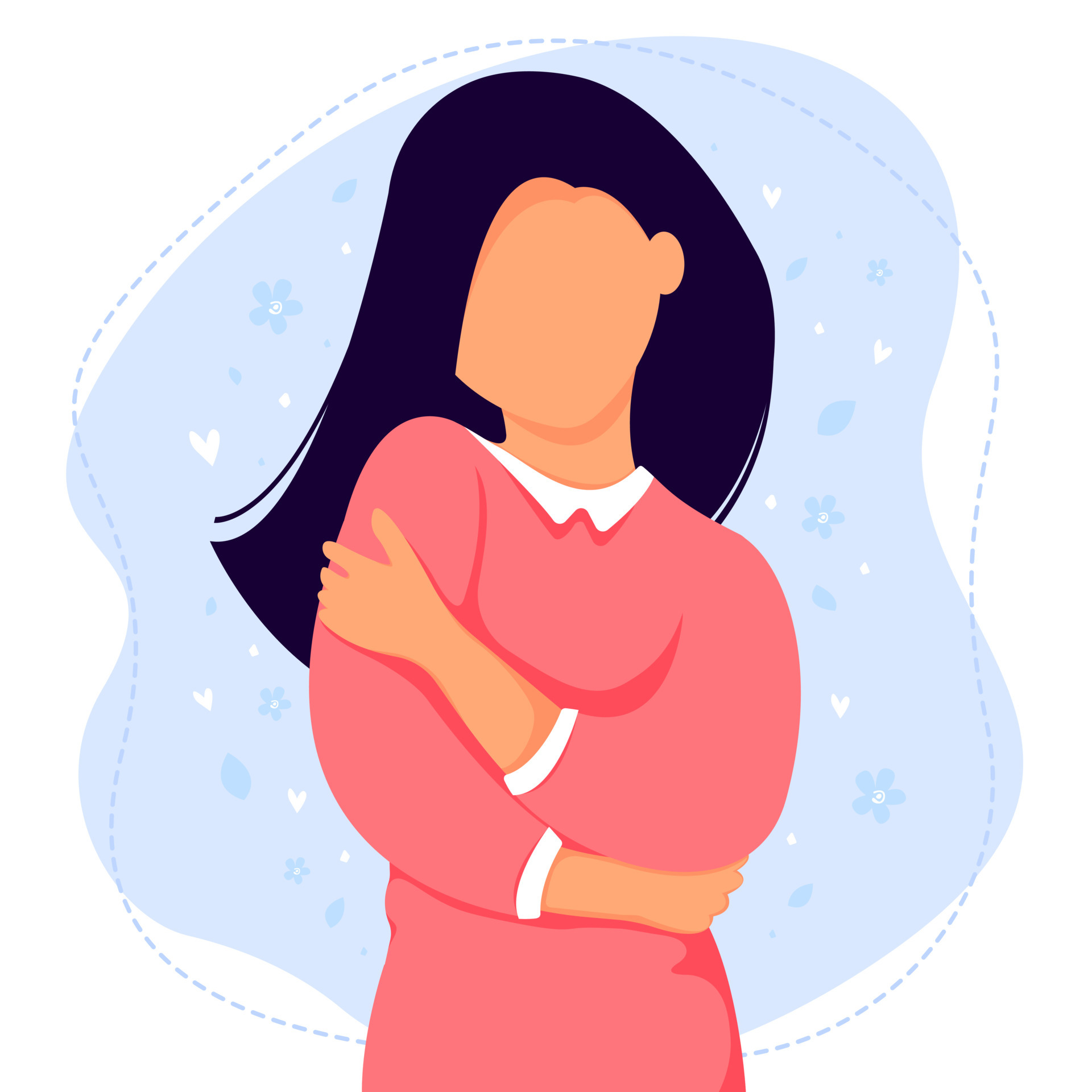 Дбайте про себе
Дотримуйтесь рутини,
наскільки це можливо
Обмежте кількість розмов та прослуховування новин про війну в присутності дитини.
Які слова потрібно говорити дитині під час війни:
«Я піклуюсь про тебе і про себе»
«Ми з усім впораємось»
«Поки я з тобою – ти в безпеці»
«Наша армія та люди, які нас захищають дуже сильні, ми можемо на них покластися».
«Коли тобі страшно, обов‘язково 
говори мені про це»
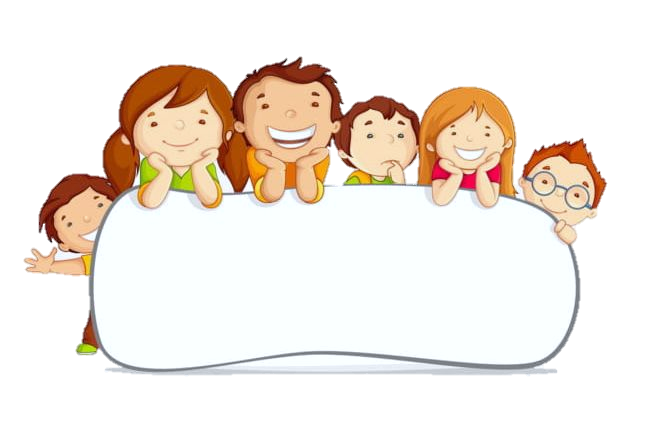 Дякуємо за увагу!